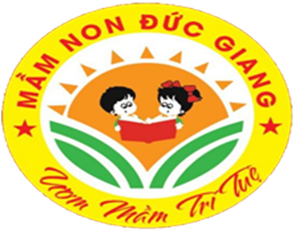 So sánh con gà trống và con vịt
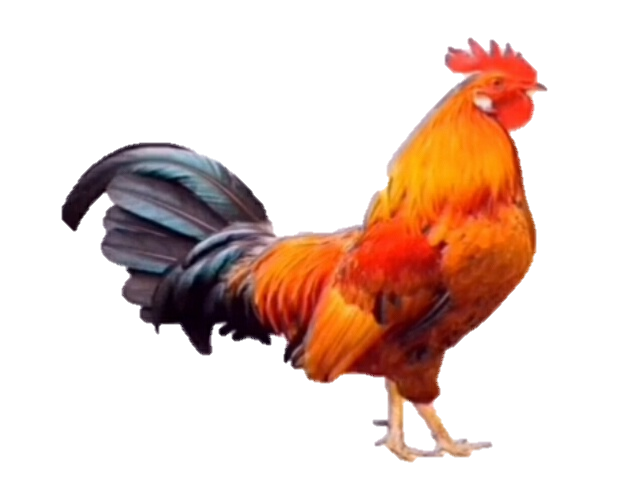 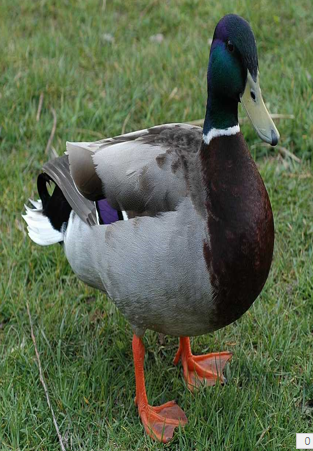 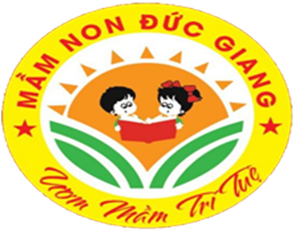 Khác nhau
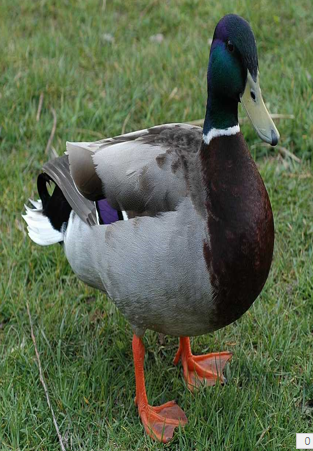 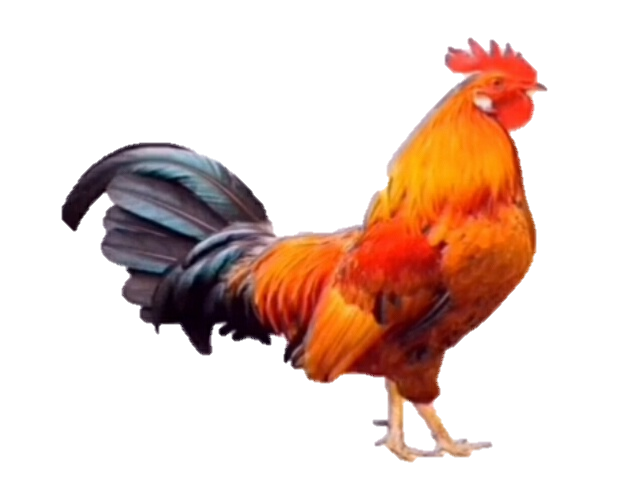 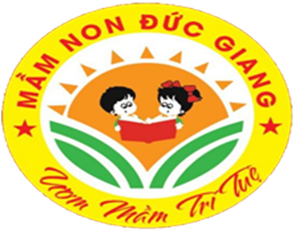 Giống nhau
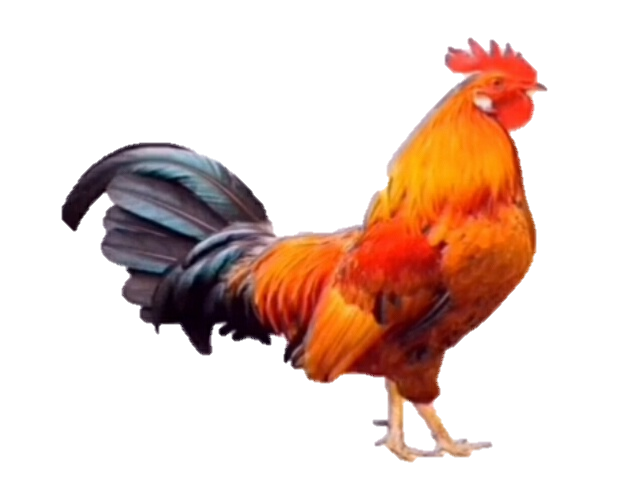 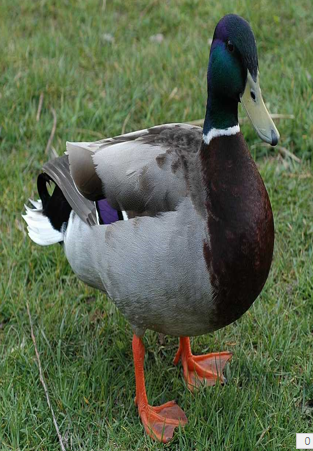 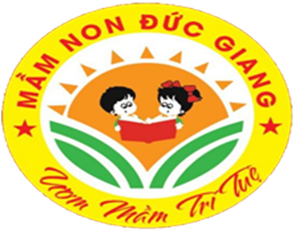 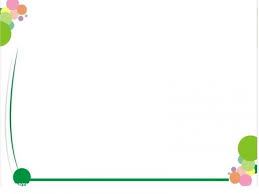 Mở  rộng: Một số 
con vật nuôi 
trong gia đình
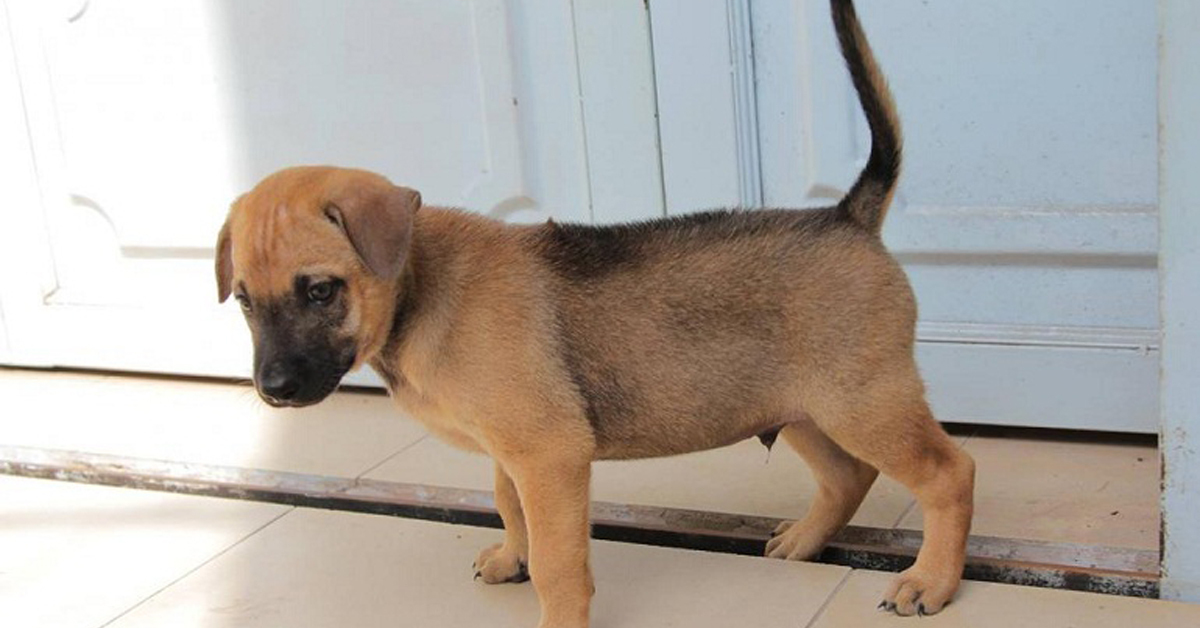 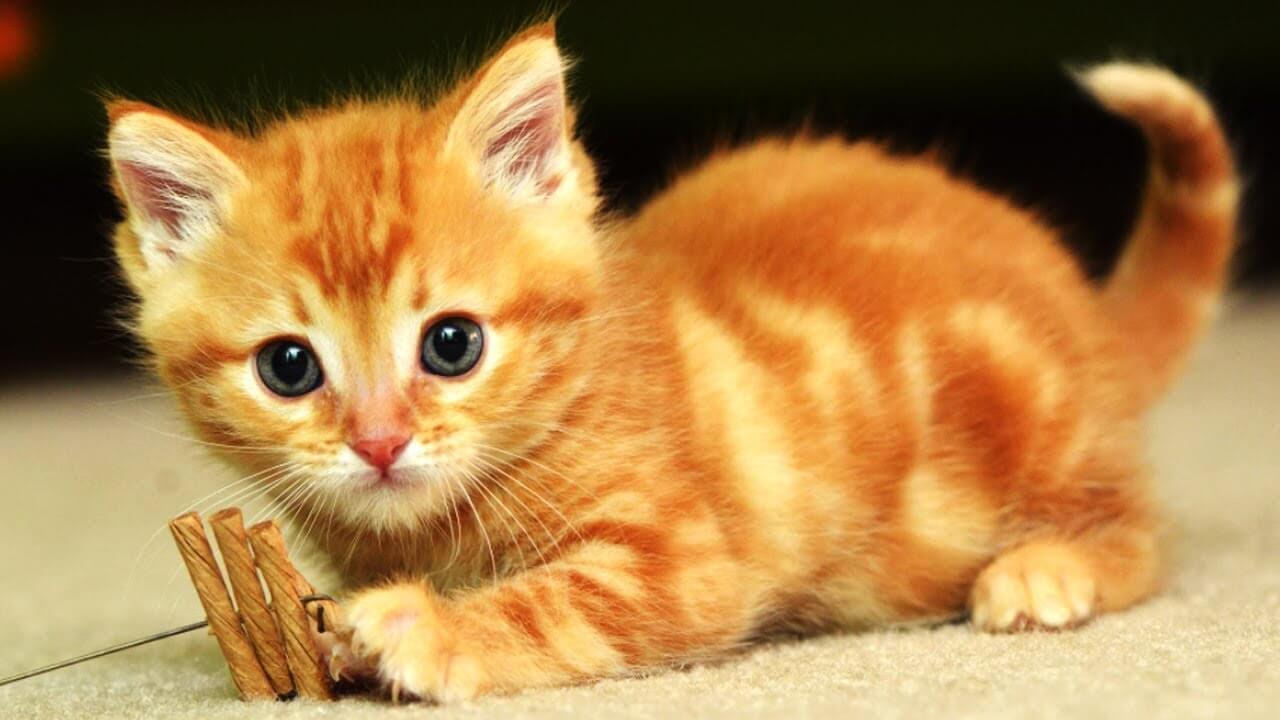 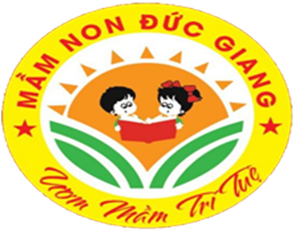 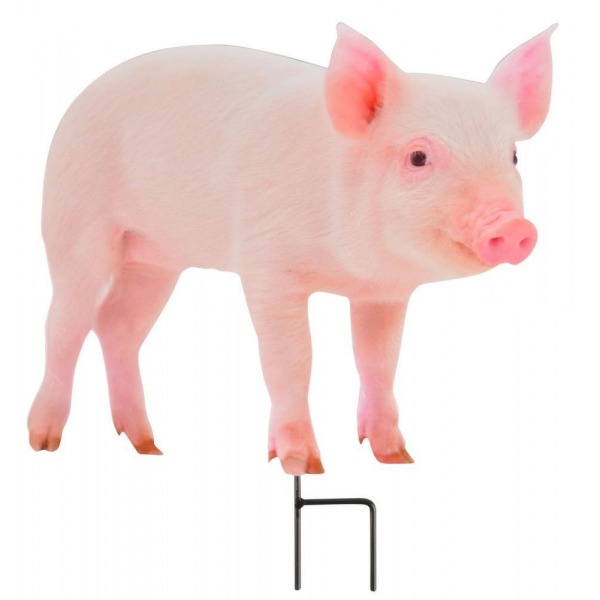 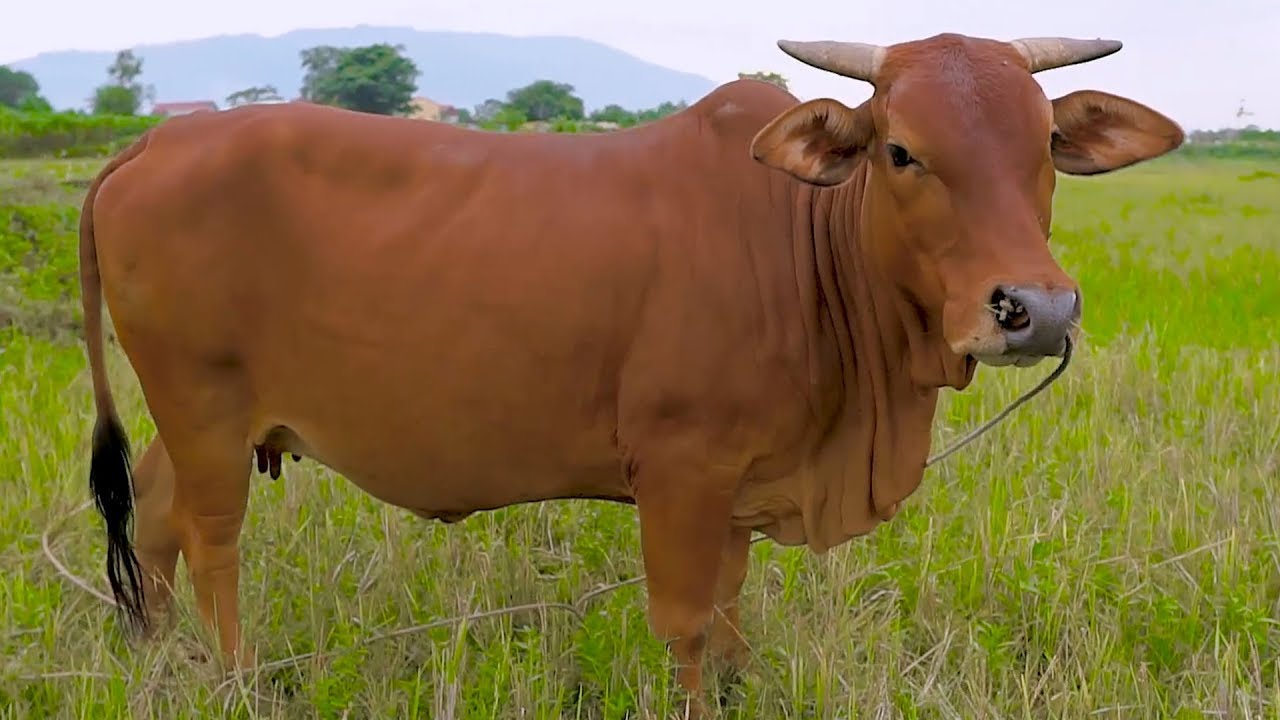 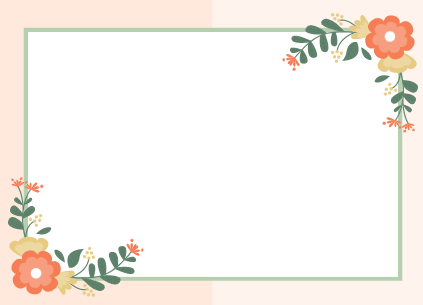 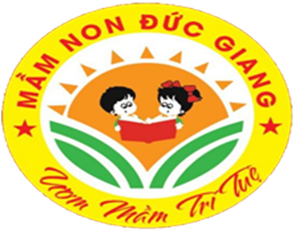 Trò chơi: Con gì biến mất
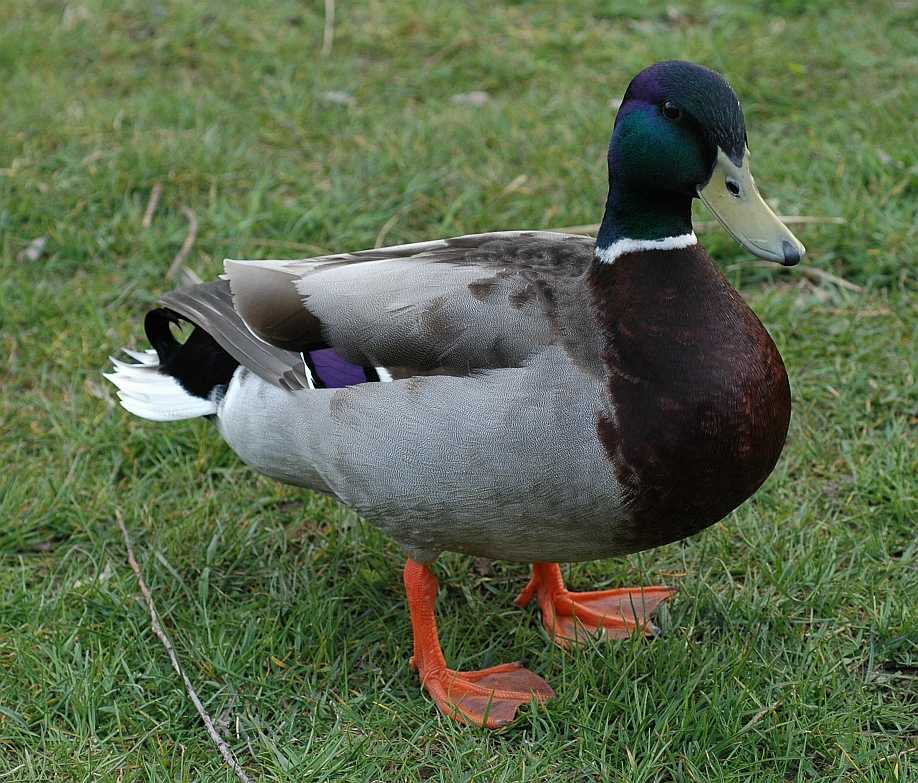 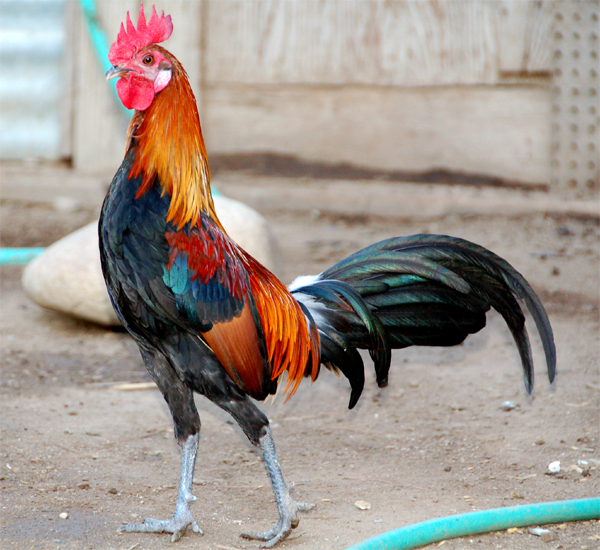 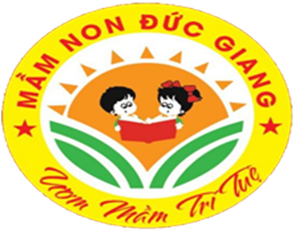 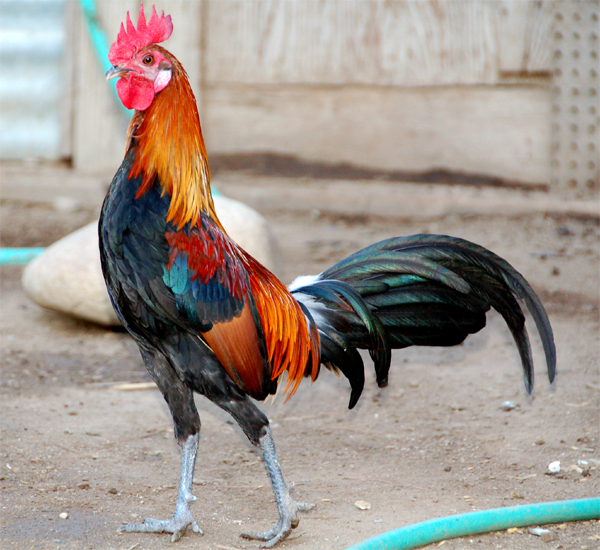 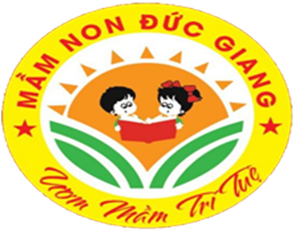 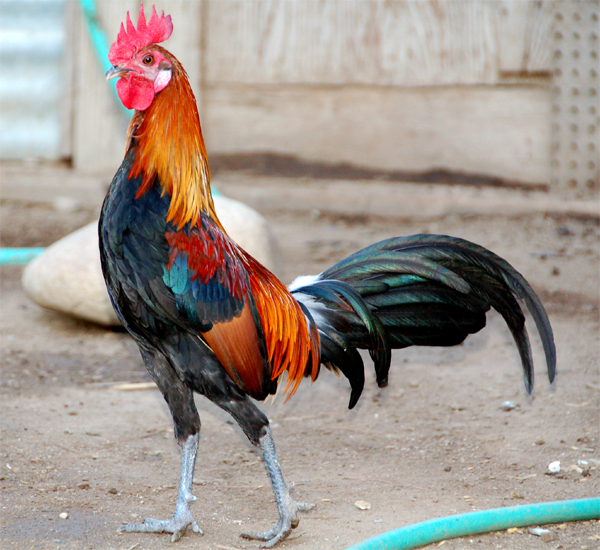 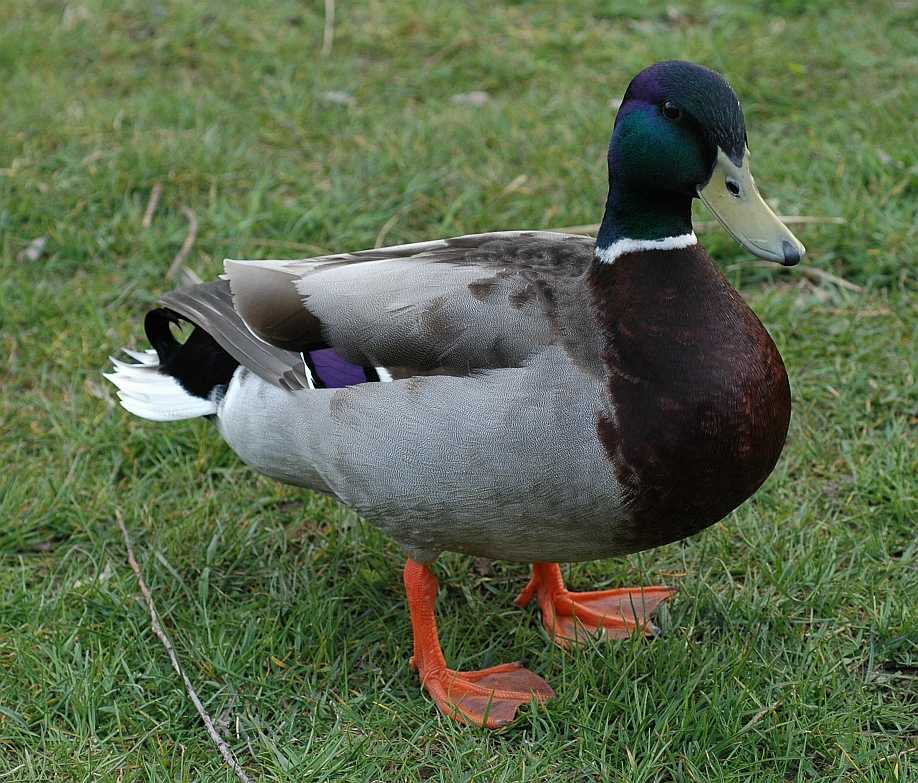 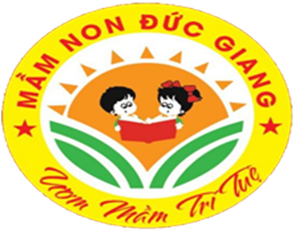 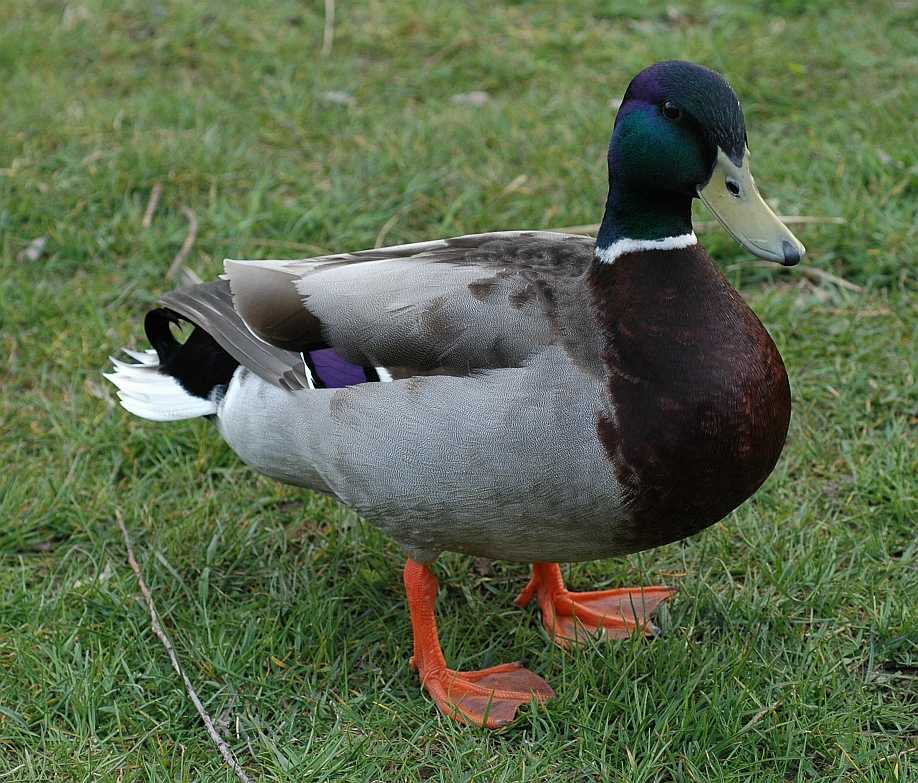 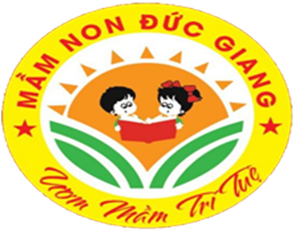 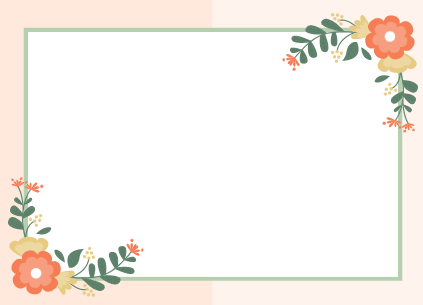 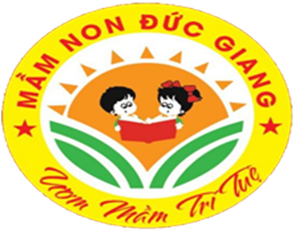 Giáo dục
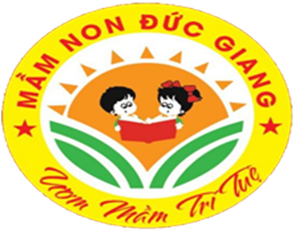